Understanding Legal Liability to Avoid Legal Liability
Nigel Trevethan

Steven Abramson

Mortgage Brokers Association of British Columbia
Kelowna – October 1, 2014
Important Legal Concepts for Mortgage Brokers
Contract Law
Negligence Law
Misrepresentations
Fiduciary Duty
Contract Law
Requirements for a valid contract:
offer and acceptance
certainty of terms
consideration 
meeting of the minds
Contract Law
Oral contracts vs. written contracts

Implied standards of practice
Contract Law
Contracts are your friends!
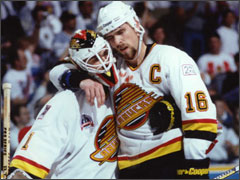 Negligence Law
What is negligence?

the failure to exercise the standard of care that a reasonably prudent mortgage broker would have exercised in a similar situation
Negligence Law
The Duty of Care
Does A owe a duty to take reasonable care for the benefit of B?  
Was the harm reasonably foreseeable?
Are there reasons, notwithstanding proximity, that tort liability should not be recognized?
Are there policy concerns that should negate a duty?
Negligence Law
Standard of Care 

Conduct must be assessed from the perspective of a “reasonable and prudent person”
Test is contextual
Negligence Law
Breach of Standard of Care
A mortgage broker will be judged against his/her peers by referring to:
expert opinion
guidelines of applicable professional associations
textbooks, literature
Negligence Law
Harm or Injury
A plaintiff must objectively demonstrate that some harm or injury has occurred
Negligence Law
Causation 

The breach of duty must be causally connected to the other party’s injury
Misrepresentations
The act of making a false or misleading statement

Negligent misrepresentation

Fraudulent misrepresentation
Misrepresentations
Negligent Misrepresentations
A duty of care based on a “special relationship”
Representation that is untrue, inaccurate or misleading
Representor acted negligently in making the representation
Representee reasonably relied on the negligent misrepresentation
Reliance was detrimental to the representee
Misrepresentations
Fraudulent Misrepresentation
a false representation or statement;
knowingly false;
made with the intention to deceive; and 
materially induced the party to act, resulting in damage.
Fiduciary Duty
A duty of the utmost good faith, trust, confidence, and candor owed by a fiduciary to a beneficiary

depends on the nature of the relationship between the parties
Fiduciary Duty
A fiduciary obligation can exist where:
Scope for the exercise of discretion or power;
The power or discretion can be exercised unilaterally; and 
There is a vulnerability to the exercise of the discretion or power.
Practical Advice
Practical Advice
Define Your Role and Identify Your Client 
Engagement Letter

Identify the party or parties to whom you owe a duty

Identify what you are doing
Practical Advice
Define Your Role and Identify Your Client
Limit Your Potential Liability
Provide notice or agreement in advance
ensure client is aware of limitation
Practical Advice
Preventing Claims 
communicate with your clients
communicate with colleagues
keep paper or electronic records of meetings, phone conversations, discussions, e-mails
explain documentation to clients before they sign
Practical Advice
Dealing with Unsophisticated Clients
Paper your file

Spend extra time and take extra steps to ensure clients are fully informed
e.g. see Law Society of BC Code of Professional Conduct rule for lawyers dealing with an unrepresented person.
Case Law Review
Lindner v. Allin, 2004 BCCA 243 

St. Louis v. CIBC Mortgages Inc., [2004] O.J. No. 2681 (S.C.J.)
Questions?
Nigel Trevethan – Partner
604-895-2821
ntrevethan@harpergrey.com

Steven Abramson – Associate
604-895-2814
sabramson@harpergrey.com